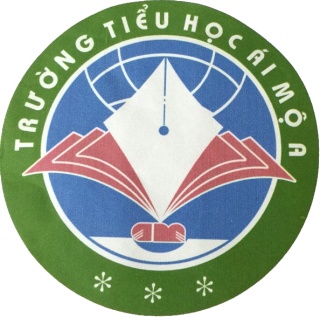 PHÒNG GD&ĐT  QUẬN LONG BIÊN
TRƯỜNG TIỂU HỌC ÁI MỘ A
TÊN PHÂN MÔN: Tập đọc
BÀI, TIẾT, TUẦN: 15
TÊN BÀI: Cánh diều tuổi thơ
GV Thực hiện: Nguyễn Thị Thu Lan
Ôn bài cũ
Câu 1: Đất Nung làm gì khi thấy hai người bột gặp tai nạn?
- Đất Nung nhảy xuống nước, vớt họ lên bờ phơi nắng cho se bột lại.
§äc bµi “Chó ®Êt nung” vµ cho biÕt néi dung 
bµi nãi lªn ®iÒu g× ?
Nội dung của bài khuyên chúng ta muốn trở thành người có ích phải biết rèn luyện, không sợ gian khổ, khó khăn.
TËp ®äc                                                                        C¸nh diÒu tuæi th¬
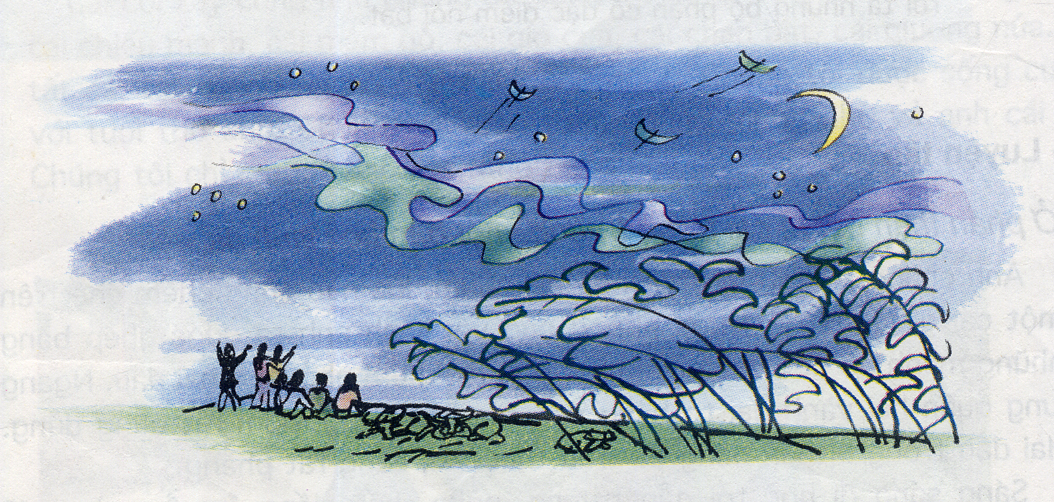 TËp ®äc                                                                        C¸nh diÒu tuæi th¬
Theo T¹ Duy Anh
Bµi chia lµm 2 ®o¹n                                                                                 -§o¹n 1: Tuæi th¬ cña t«i  … nh­ gäi thÊp xuèng nh÷ng v× sao sím -§o¹n 2: Ban ®ªm … ®Õn nçi kh¸t khao cña t«i .
TËp ®äc
C¸nh diÒu tuæi th¬
Theo T¹ Duy Anh
Luyện đọc
Tìm hiểu bài
- n©ng lªn,
nh×n lªn trêi
-  sao sím,
ch¸y lªn
Trầm bổng, khổng lồ
Sáo đơn, rồi sáo kép, sáo bè…// như gọi thấp xuống những vì sao sớm.
Tôi đã ngửa cổ suốt một thời mới lớn để chờ đợi một nàng tiên áo xanh bay xuống từ trời// và bao giờ cũng hi vọng khi tha thiết cầu xin: “ Bay đi diều ơi! Bay đi!”
Thứ hai ngày 26 tháng 11 năm 2012
Tập đọc:
Cánh diều tuổi thơ
Theo TẠ DUY ANH
2- Từ ngữ:
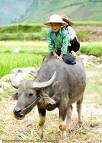 mục đồng
TËp ®äc
C¸nh diÒu tuæi th¬
Theo T¹ Duy Anh
Luyện đọc
Tìm hiểu bài
Mục đồng,
- n©ng lªn,
nh×n lªn trêi
-  sao sím,
ch¸y lªn
Huyền ảo
Trầm bổng, khổng lồ
Tập đọc:
Cánh diều tuổi thơ
Theo TẠ DUY ANH
2- Từ ngữ:
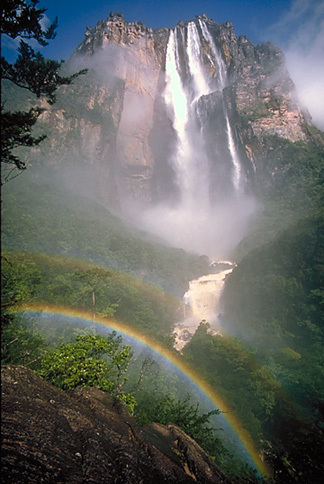 huyền ảo
T×m hiÓu bµi
C©u hái 1: T¸c gi¶ ®· chän nh÷ng chi tiÕt nµo ®Ó t¶ c¸nh diÒu?
Tr¶ lêi: C¸nh diÒu mÒm m¹i nh­ c¸nh b­ím. TiÕng s¸o diÒu vi vu,trÇm bæng.Sáo đơn rồi sáo kép, sáo bè…như gọi thấp xuống những vì sao sớm.
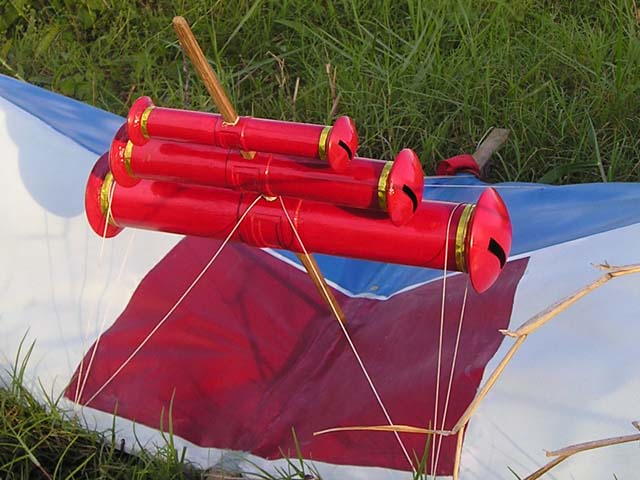 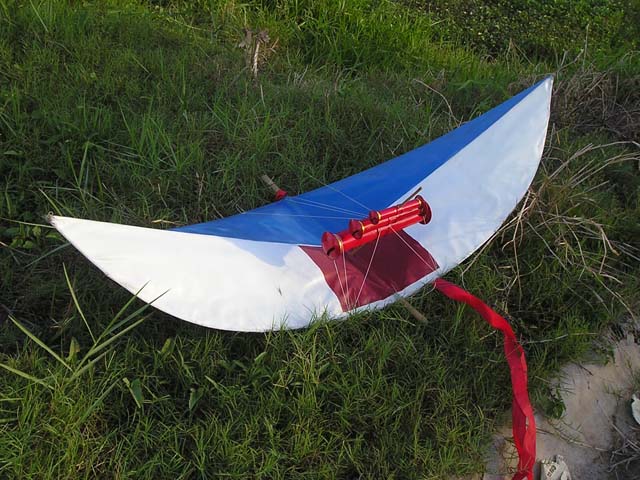 T×m hiÓu bµi
C©u hái 2 : T¸c gi¶ ®· quan s¸t c¸nh diÒu b»ng nh÷ng gi¸c quan nµo ?
+ §o¹n 1 nãi lªn diÒu g× ?
Tr¶ lêi: T¸c gi¶ ®· quan s¸t c¸nh diÒu b»ng tai vµ b»ng m¾t.
+ §o¹n 1 t¶ vÎ ®Ñp cña c¸nh diÒu.
Thø  hai ngµy 26 th¸ng 11 n¨m 2012 TËp ®äc                                                                        C¸nh diÒu tuæi th¬
Theo T¹ Duy Anh
T×m hiÓu bµi
+ §o¹n 1 t¶ vÎ ®Ñp cña c¸nh diÒu.
C©u hái 3: Trß ch¬i th¶ diÒu ®em l¹i cho cho trÎ em nh÷ng niÒm vui lín vµ nh÷ng m¬ ­íc ®Ñp nh­ thÕ nµo ?
Tr¶ lêi: C¸c b¹n hß hÐt nhau th¶ diÒu thi, vui s­íng ®Õn ph¸t d¹i nh×n lªn trêi. Nhìn lên bÇu trêi ®ªm huyÒn ¶o, ®Ñp nh­ mét tÊm th¶m nhung khæng lå, b¹n nhá thÊy lßng ch¸y lªn, ch¸y m·i kh¸t väng. Suèt mét thêi míi lín, bạn đã chê ®îi mét nµng tiªn ¸o xanh bay xuèng tõ trêi.
+ §o¹n 2 nãi lªn điÒu gì?
+ §o¹n 2 nãi lªn trß ch¬I th¶ diÒu ®em l¹i niÒm vui vµ nh÷ng ­íc m¬ ®Ñp.
T×m hiÓu bµi
+ §o¹n 1 t¶ vÎ ®Ñp cña c¸nh diÒu.
+ §o¹n 2 nãi lªn trß ch¬I th¶ diÒu ®em l¹i niÒm vui vµ nh÷ng ­íc m¬ ®Ñp.
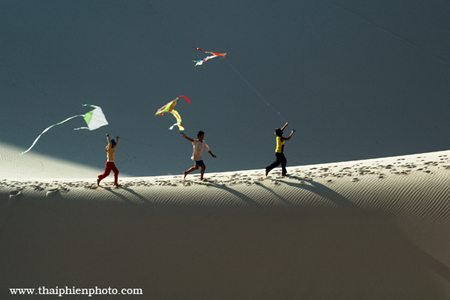 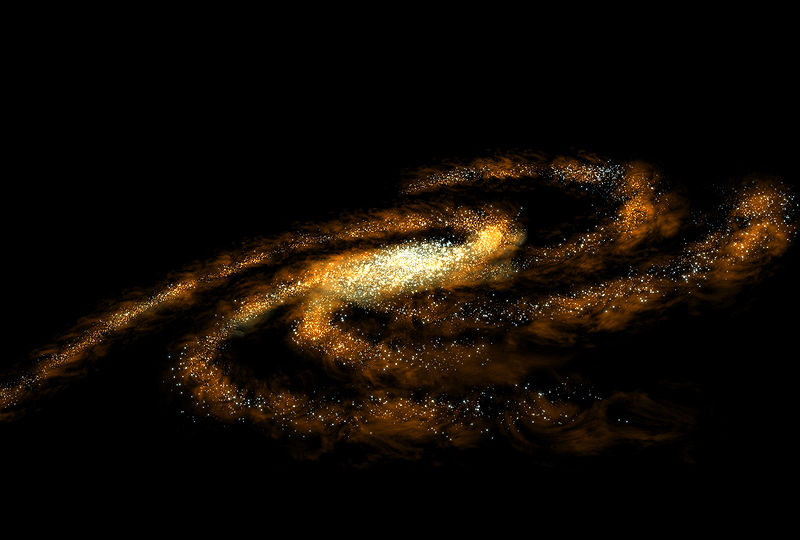 T×m hiÓu bµi
+ §o¹n 1 t¶ vÎ ®Ñp cña c¸nh diÒu.
+ §o¹n 2 nãi lªn trß ch¬I th¶ diÒu ®em l¹i niÒm vui vµ nh÷ng ­íc m¬ ®Ñp.
C©u hái 4: Qua c¸c c©u më bµi vµ kÕt bµi, t¸c gi¶ muèn nãi ®iÒu g× vÒ c¸nh diÒu tuæi th¬ ?
C¸nh diÒu lµ kØ niÖm ®Ñp ®Ó cña tuæi th¬.
C¸nh diÒu kh¬i gîi nh÷ng m¬ ­íc ®Ñp cho tuæi th¬.
C¸nh diÒu ®em ®Õn bao niÒm vui cho tuæi th¬.
T×m hiÓu bµi
+ §o¹n 1 t¶ vÎ ®Ñp cña c¸nh diÒu.
+ §o¹n 2 nãi lªn trß ch¬i th¶ diÒu ®em l¹i niÒm vui vµ nh÷ng ­íc m¬ ®Ñp.
Bµi v¨n nãi lªn ®iÒu g× ?
Bµi v¨n nãi lªn niÒm vui s­íng vµ nh÷ng kh¸t väng tèt ®Ñp mµ trß ch¬i th¶ diÒu mang l¹i cho ®¸m trÎ môc ®ång
Thø  hai  ngµy 26 th¸ng 11 n¨m 2012 TËp ®äc                                                                        C¸nh diÒu tuæi th¬
Theo T¹ Duy Anh
T×m hiÓu bµi
LuyÖn ®äc diÔn c¶m 
    Tuæi th¬ cña t«i ®­îc n©ng lªn tõ nh÷ng c¸nh diÒu .
    ChiÒu chiÒu, trªn b·i th¶, ®¸m trÎ môc ®ång chóng t«i hß hÐt nhau th¶ diÒu thi . C¸nh diÒu mÒm  m¹i nh­  c¸nh b­ím . Chóng t«i vui  s­íng ®Õn ph¸t d¹i nh×n lªn trêi. TiÕng s¸o diÒu vi vu trÇm bæng. S¸o ®¬n, råi s¸o kÐp, s¸o bÌ, . . . nh­ gäi thÊp xuèng nh÷ng v× sao sím .
T×m hiÓu bµi
+ §o¹n 1 t¶ vÎ ®Ñp cña c¸nh diÒu.
+ §o¹n 2 nãi lªn trß ch¬i th¶ diÒu ®em l¹i niÒm vui vµ nh÷ng ­íc m¬ ®Ñp.
Bµi v¨n nãi lªn ®iÒu g× ?
Bµi v¨n nãi lªn niÒm vui s­íng vµ nh÷ng kh¸t väng tèt ®Ñp mµ trß ch¬i th¶ diÒu mang l¹i cho ®¸m trÎ môc ®ång.
Thø  hai ngµy 26 th¸ng 11 n¨m 2012 TËp ®äc                                                                        C¸nh diÒu tuæi th¬
Theo T¹ Duy Anh
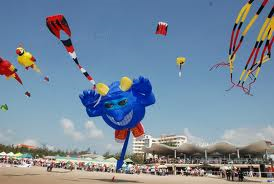 HÌNH ẢNH VỀ LỄ HỘI THẢ DIỀU
Thø  hai ngµy 26 th¸ng 11 n¨m 2012 TËp ®äc                                                                        C¸nh diÒu tuæi th¬
Theo T¹ Duy Anh
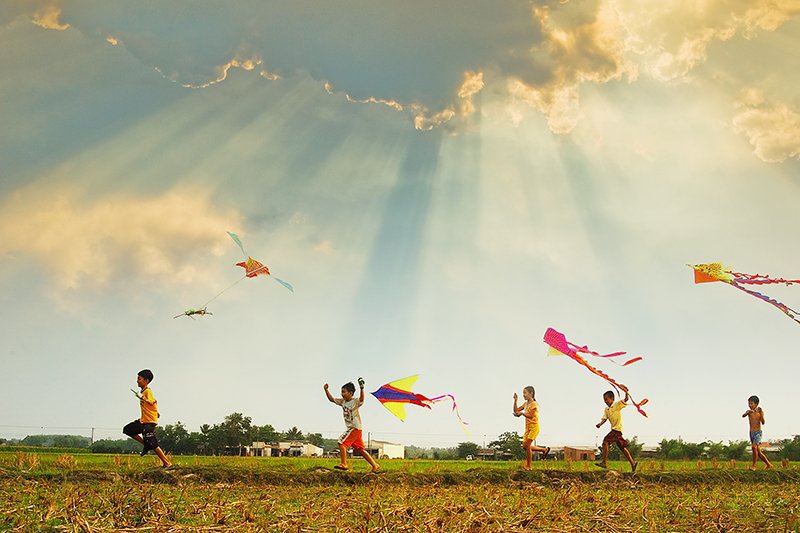 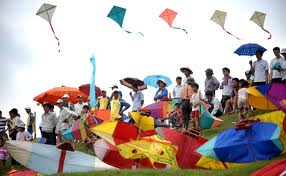 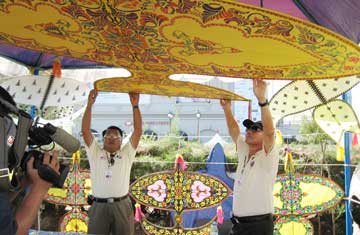 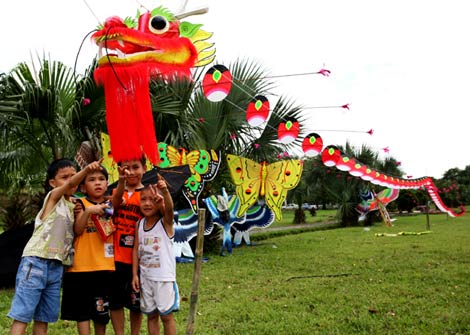 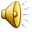 C- Củng cố, dặn dò:
- Bài văn nói về điều gì của tuổi thơ?
- Liên hệ giáo dục:Yêu cảnh đẹp  thiên nhiên, biết bảo vệ môi trường xanh, sạch đẹp và giữ gìn những trò chơi dân gian.
- Bài sau: Tuổi ngựa
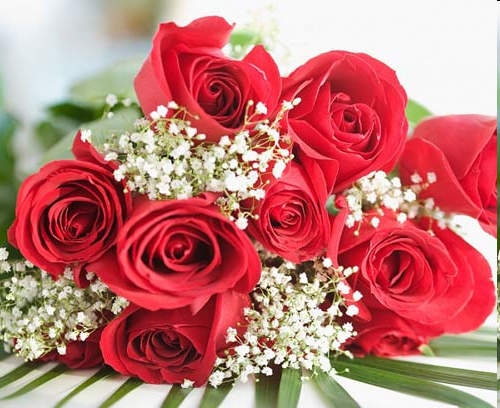 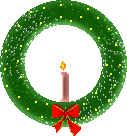 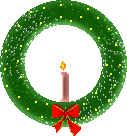 KÝnh chóc quÝ thÇy c« gi¸o m¹nh khoÎ ! 
Chóc c¸c em ch¨m ngoan häc giái!
Thân ái chào tạm biệt